W TYM TYGODNIU PRZYPADAJĄDWA WAŻNE DNI , O KTÓRYCH WARTO PAMIĘTAĆ I CELEBROWAĆ …
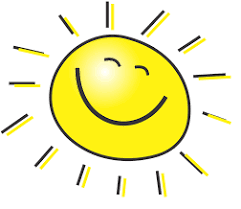 MIĘDZYNARODOWY DZIEŃ TOLERANCJI
16 listopada 2021 r.
oraz
ŚWIATOWY DZIEŃ ŻYCZLIWOŚCI
 I POZDROWIEŃ
21 listopada 2021 r.
Jak myślicie, czym jest tolerancja?
Tolerancja to:
Umiejętność szanowania poglądów innych ludzi,
ich wierzeń, upodobań zwłaszcza, gdy są odmienne 
od własnych.
Tolerancja
Współcześnie rozumiana jest jako szacunek dla wolności innych ludzi, ich myśli i opinii                 oraz sposobu życia.
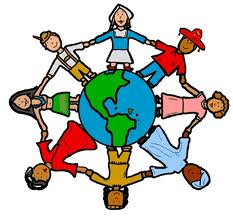 Być tolerancyjnym na co dzień…
Być koleżeńskim.
Pamiętać, że każdy z nas jest inny i wyjątkowy, i ma prawo się różnić.
Być wyrozumiałym wobec osób, które mają  odmienne zdanie.
Być otwartym - chcieć poznać poglądy i opinie innych.
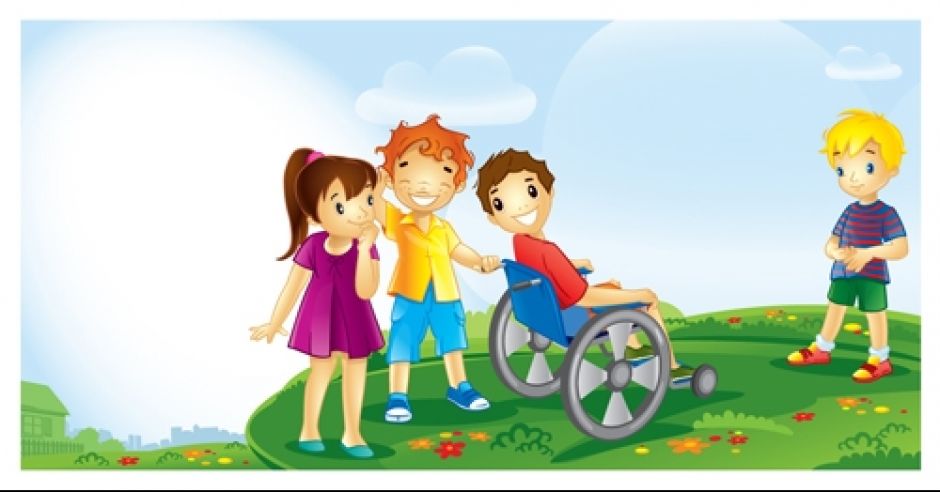 Ten, kto  jest tolerancyjny…
Lubi pytać.
Próbuje zrozumieć tych , którzy według niego się mylą.
Sądzi, że wszystko na świecie ma zalety i wady.
Myśli:  „Na szczęście jesteśmy, jacy jesteśmy.”
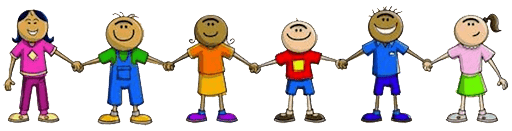 Urodziny Maćka, czyli krótka historia o tolerancji
Zapraszamy na film
https://www.youtube.com/watch?v=DL1Au8gOs9M
Czy jesteśmy
tolerancyjni?
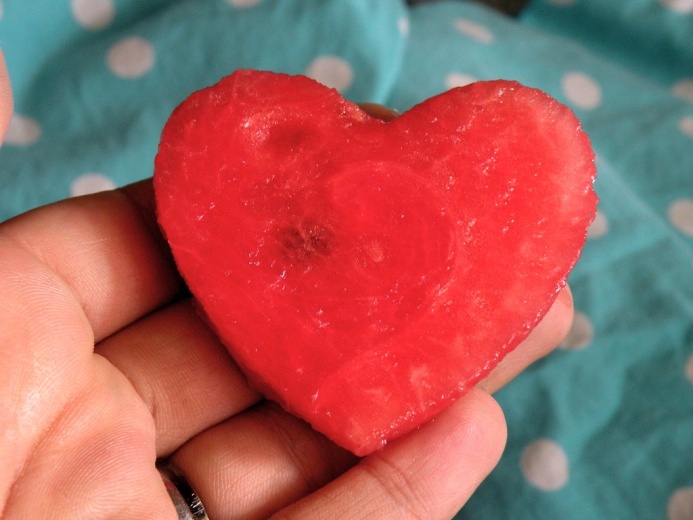 Tolerancyjny = Życzliwy
„Uśmiech to taka krzywa, która prostuje wszystko.”
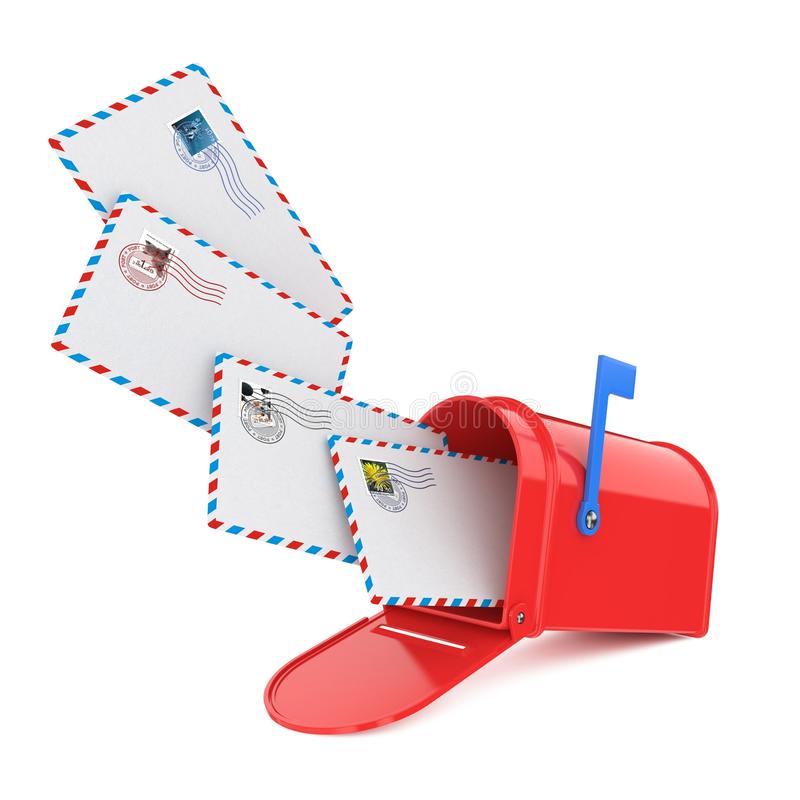 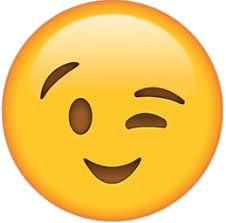 Na gazetce obok sali nr 7 
zostały umieszczone arkusze papieru, na których możecie zapisać cytaty, wiersze, hasła 
(czyjeś lub własne), na temat tolerancji 
i życzliwości.
Zachęcamy do podzielenia się z innymi swoim zdaniem!

Pozdrawiamy!
Dziękujemy za uwagę!